KHỞI ĐỘNG
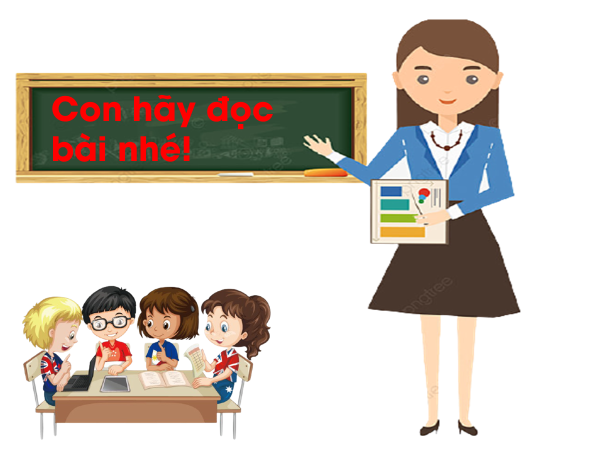 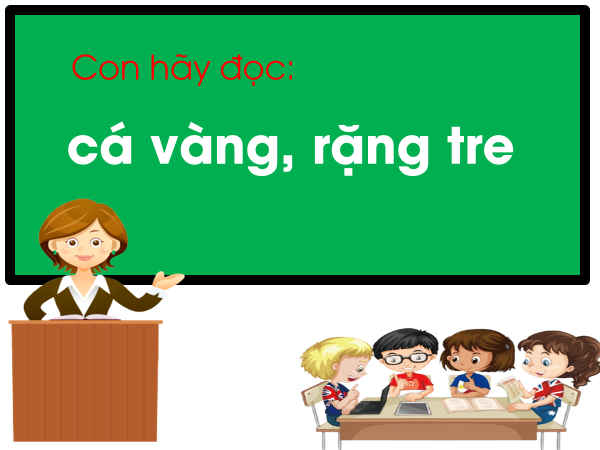 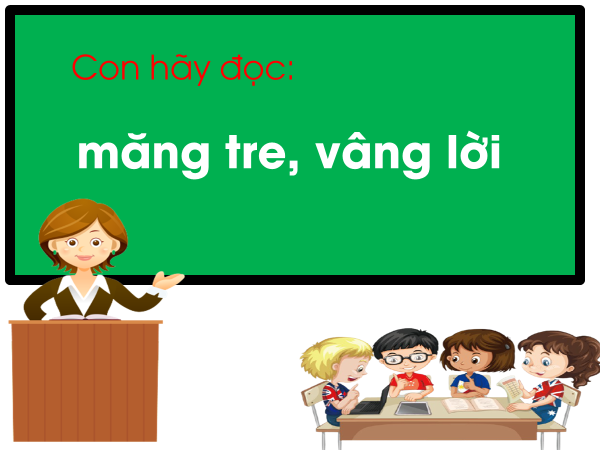 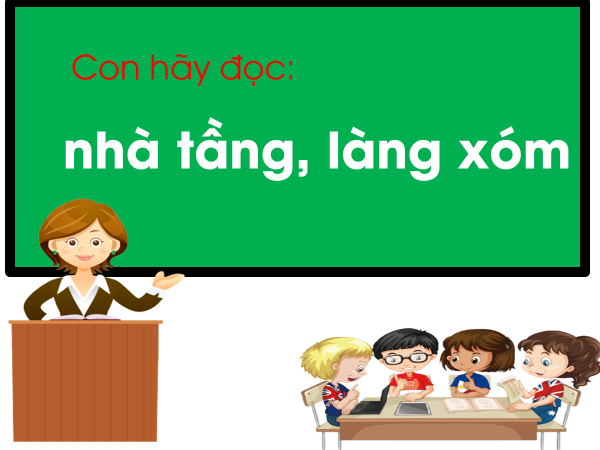 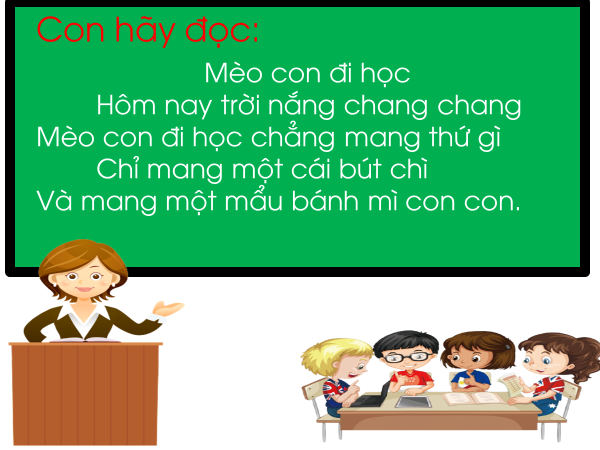 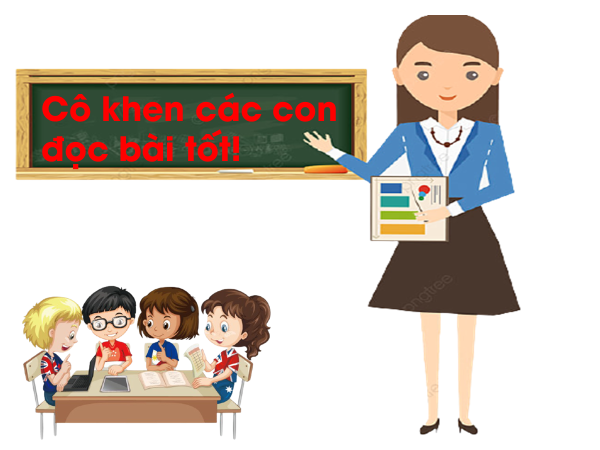 TIẾNG VIỆT 1
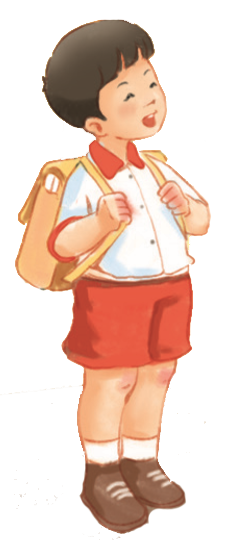 BÀI 60
Ôn tập và kể chuyện:
Quạ và đàn bồ câu
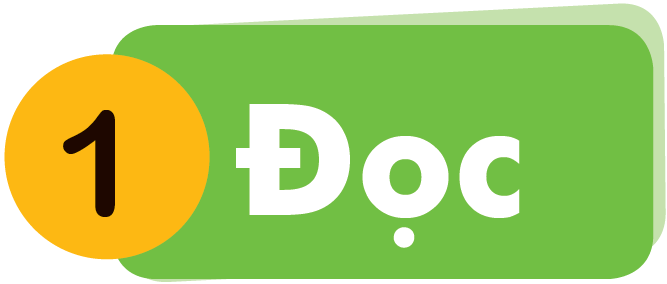 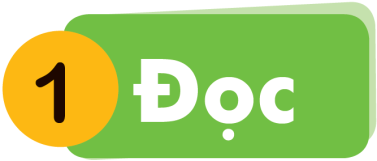 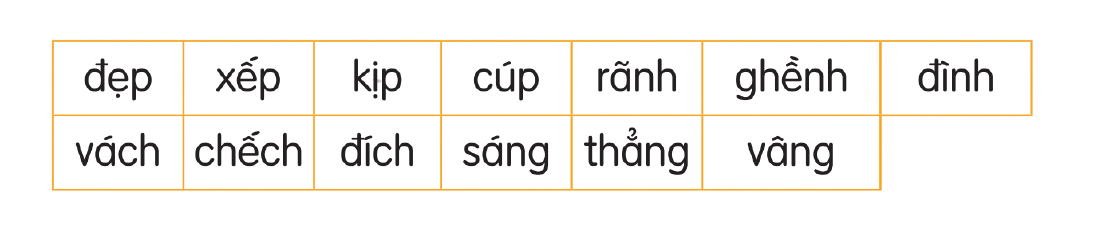 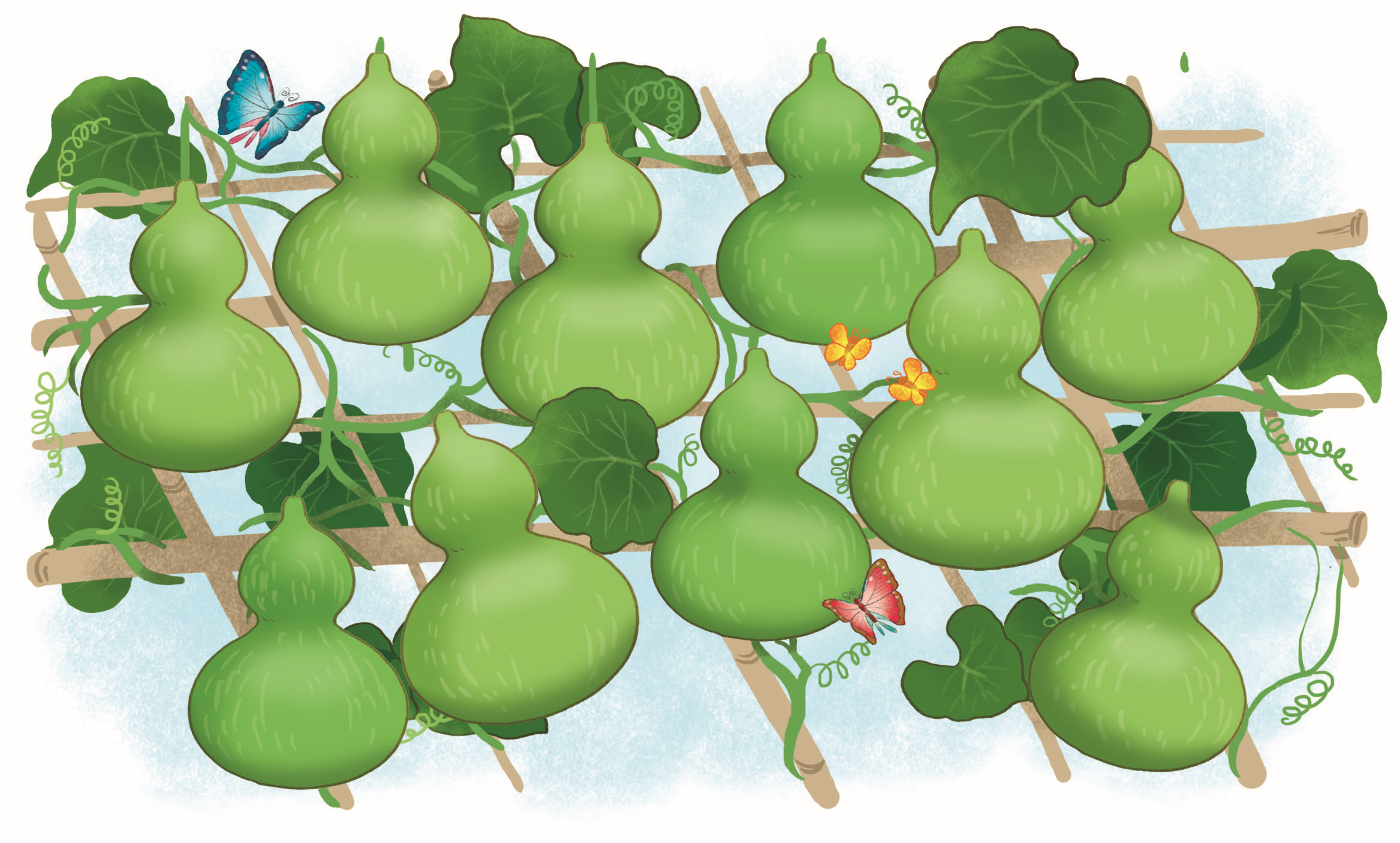 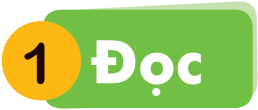 xinh đẹp
kịp thời
nhanh nhẹn
thếp giấy
sạch sẽ
thẳng hàng
chênh chếch
thích thú
vâng lời
giúp đỡ
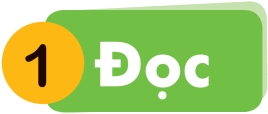 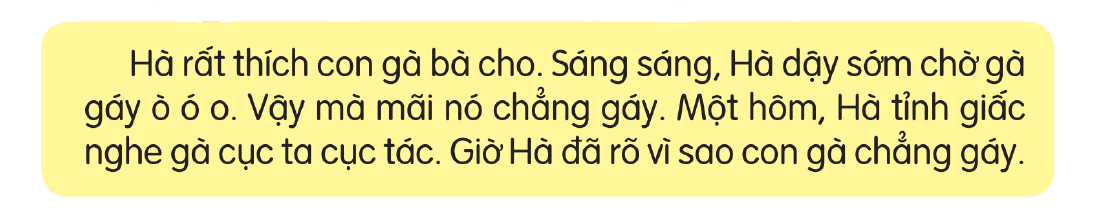 2
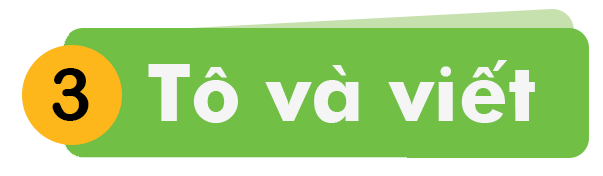 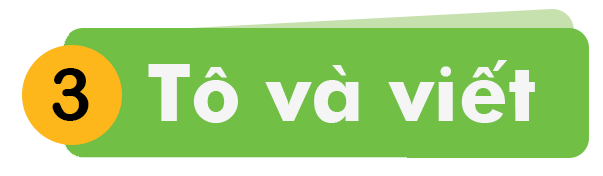 Em vẽ vầng trăng sáng.
2
Hà rất thích/ con gà bà cho. Sáng sáng, Hà dậy sớm/ chờ gà gáy ò ó o. Vậy mà mãi/ nó chẳng gáy. Một hôm, Hà tỉnh giấc/ nghe gà cục ta cục tác. Giờ Hà đã rõ/ vì sao/ con gà chẳng gáy.
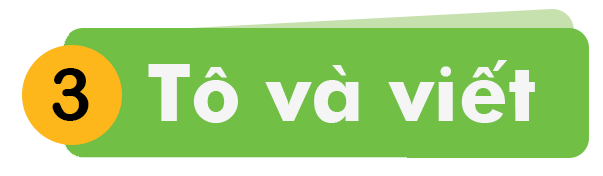 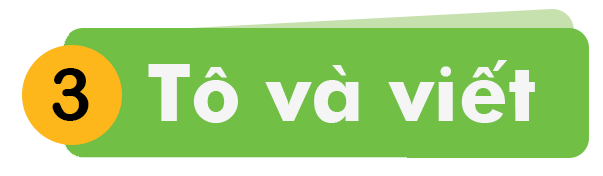 Thư giãn
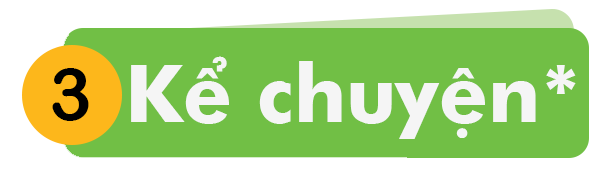 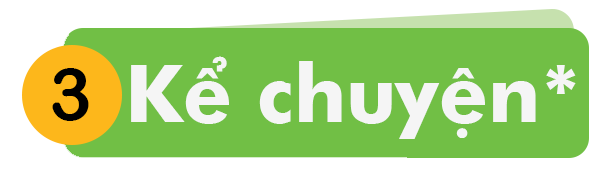 Quạ và đàn bồ câu
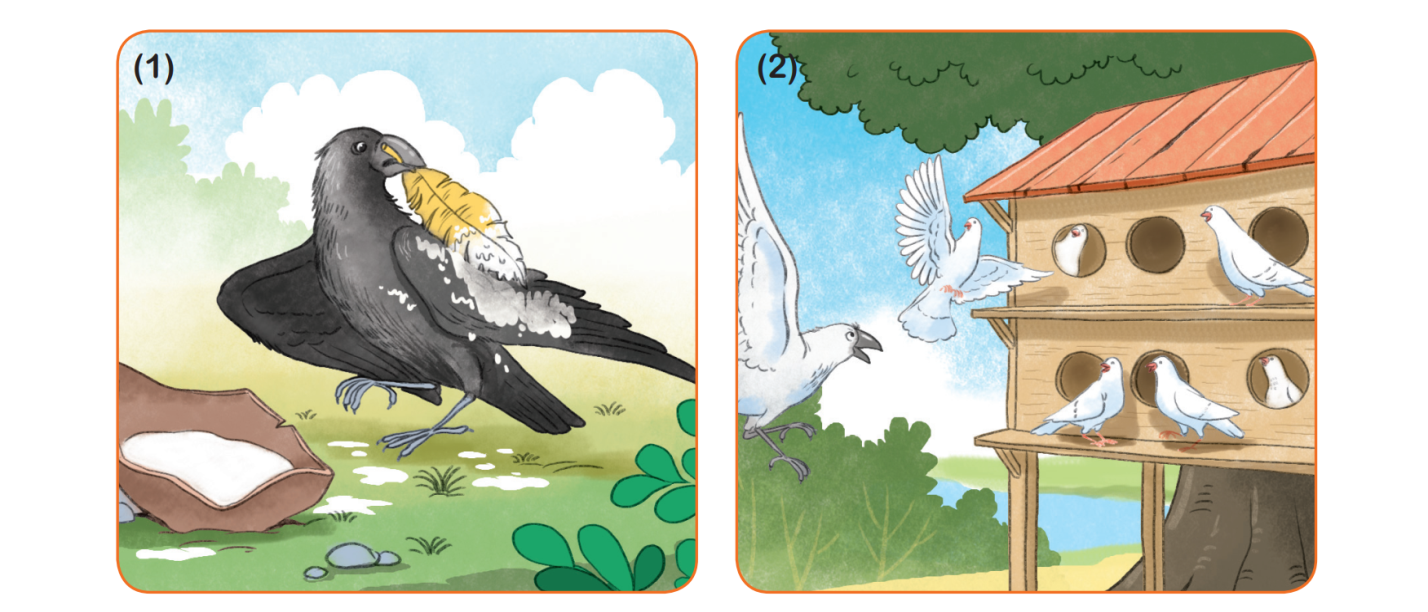 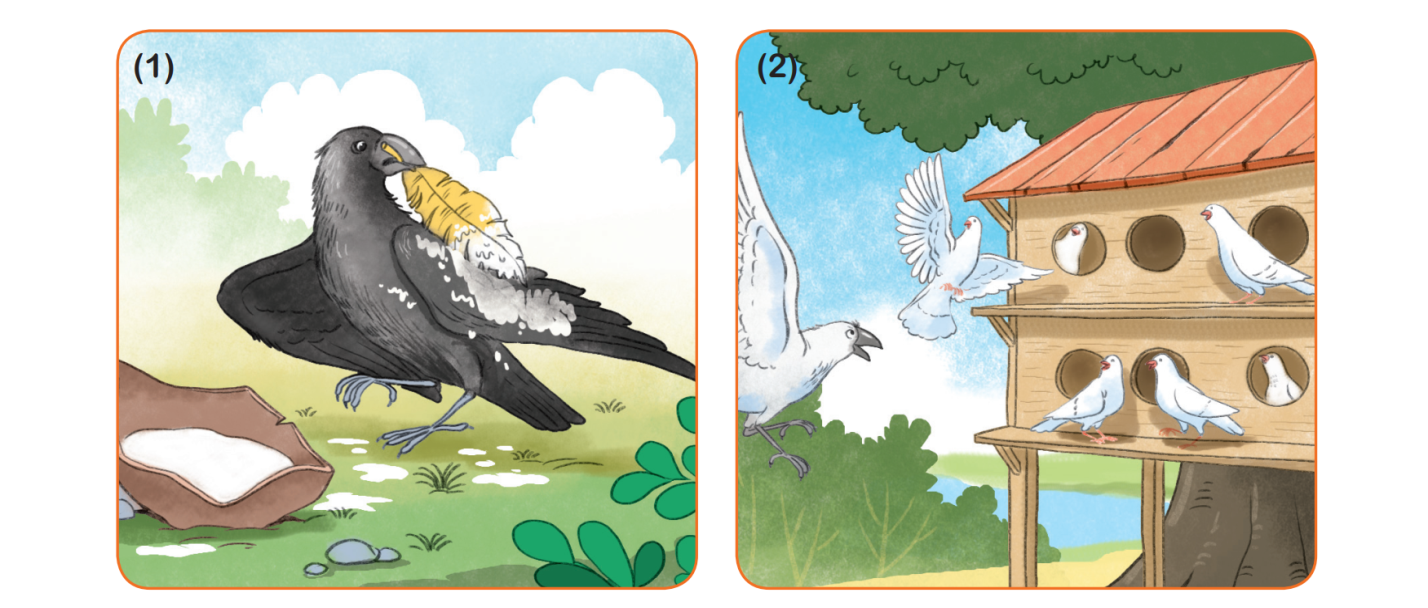 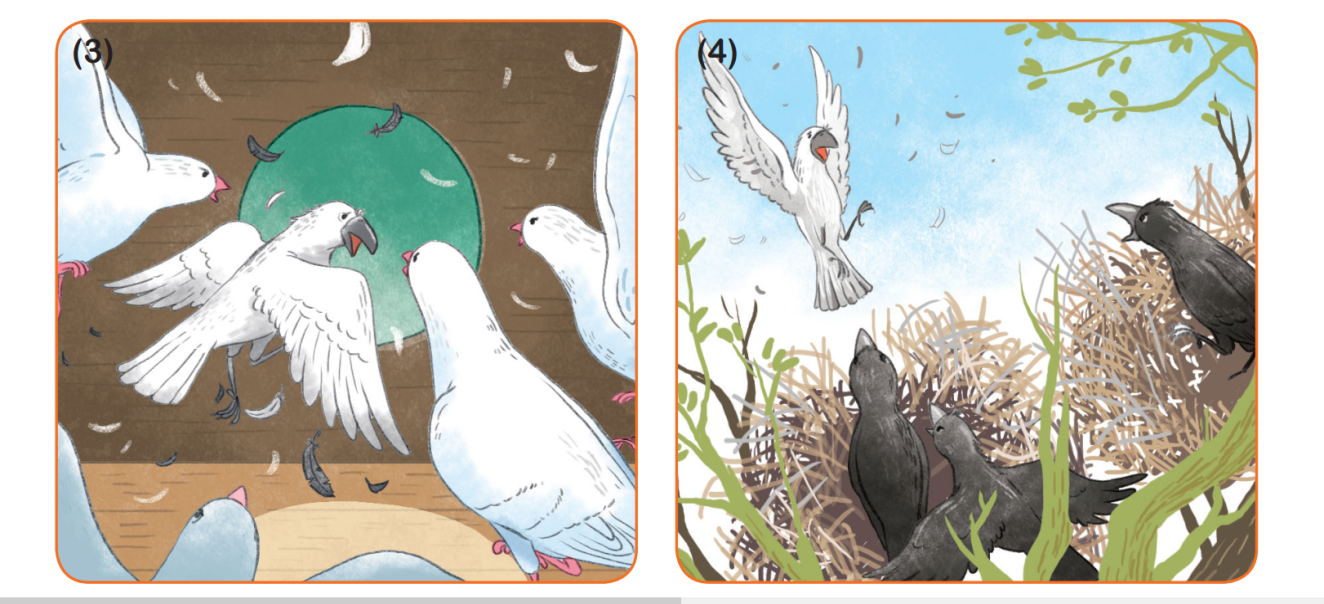 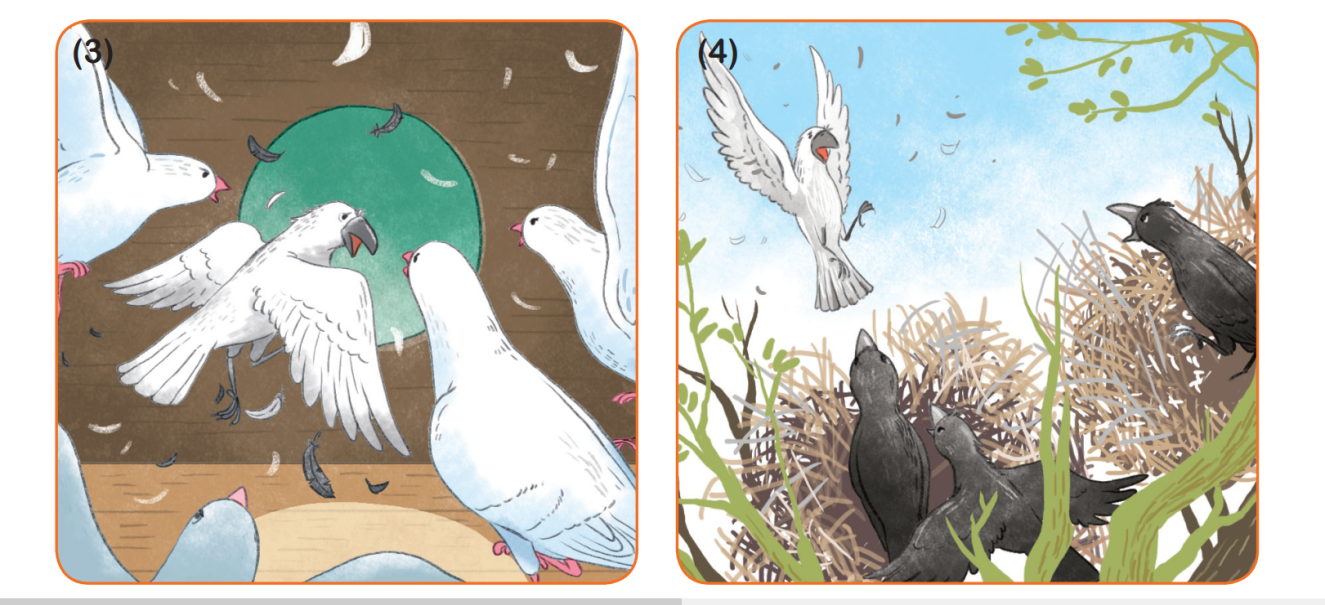 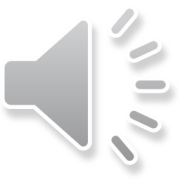 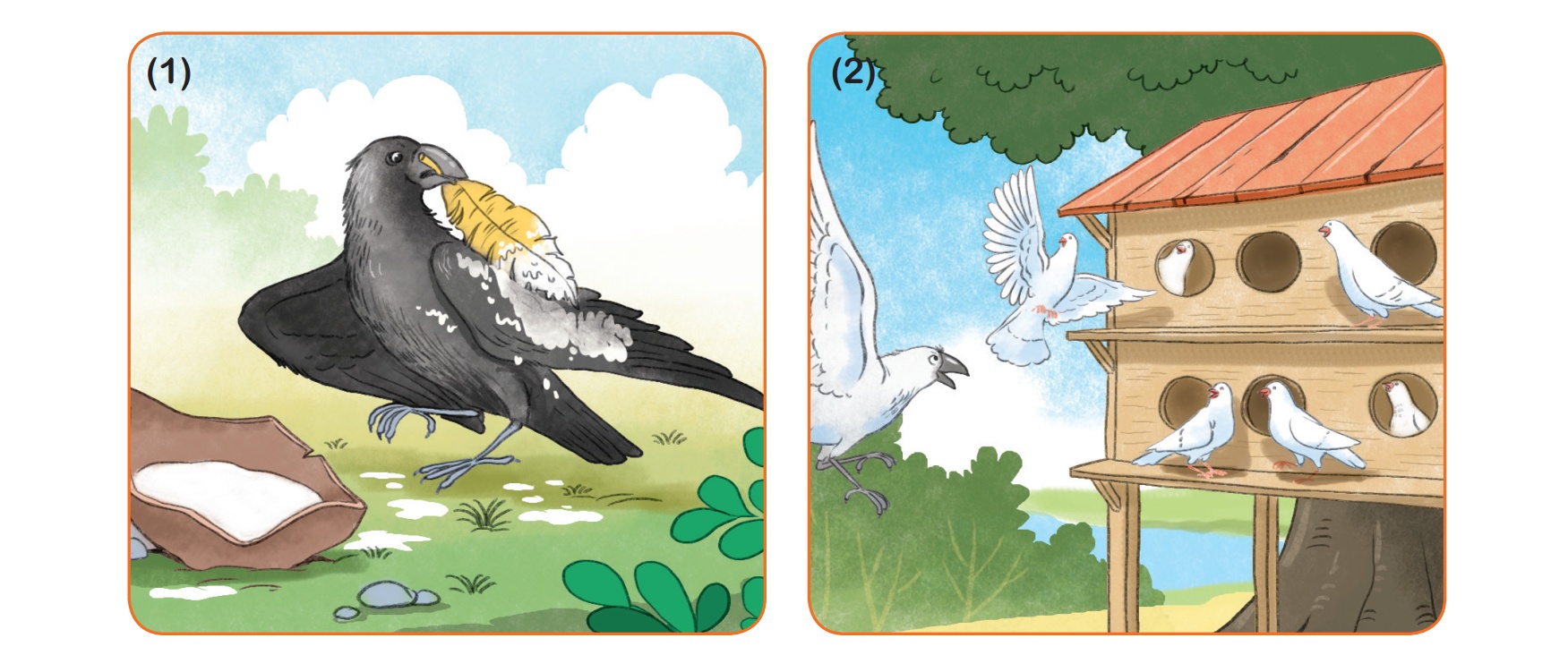 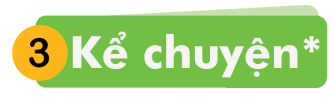 Quạ bôi trắng lông mình để làm gì?
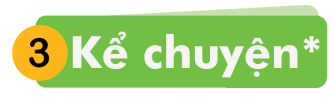 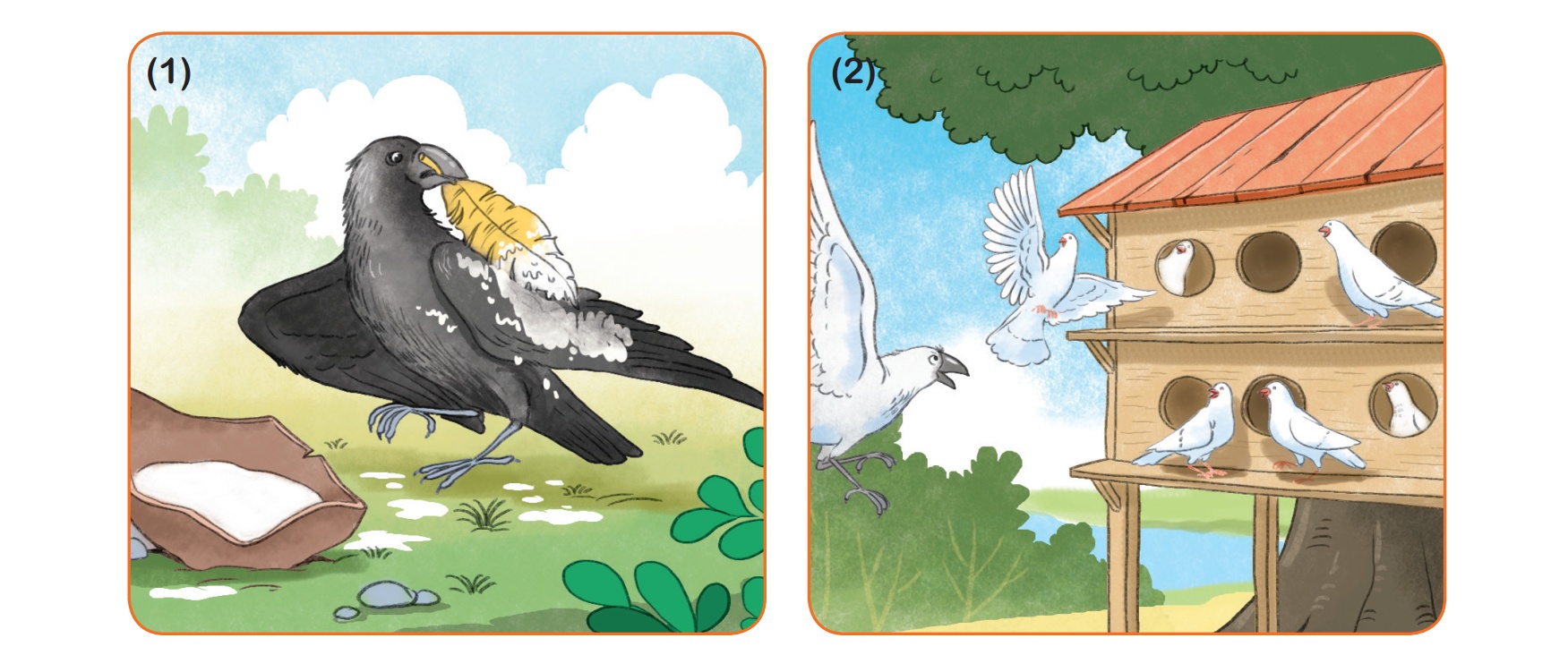 Vì sao đàn bồ câu cho quạ vào chuồng?
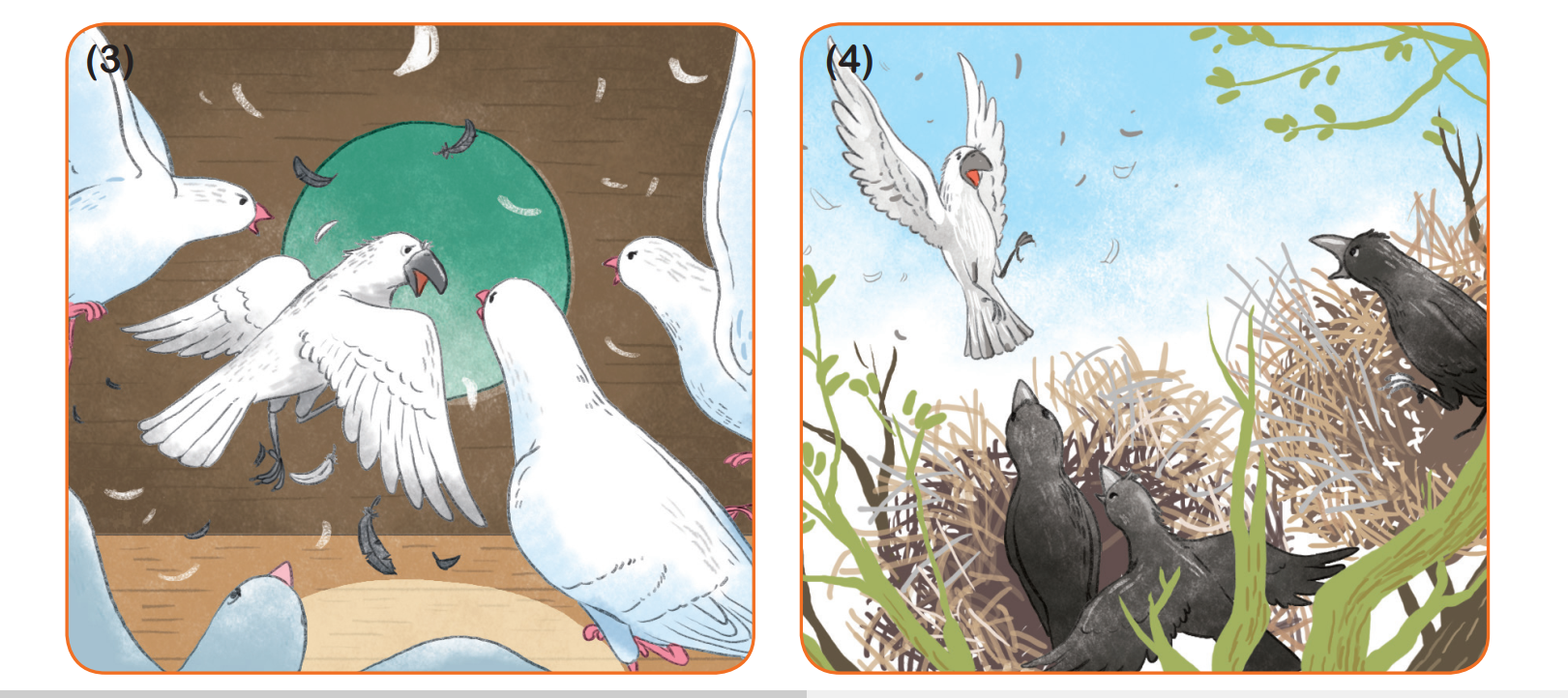 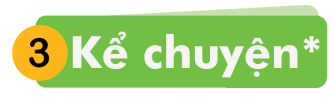 Phát hiện ra quạ, đàn bồ câu làm gì?
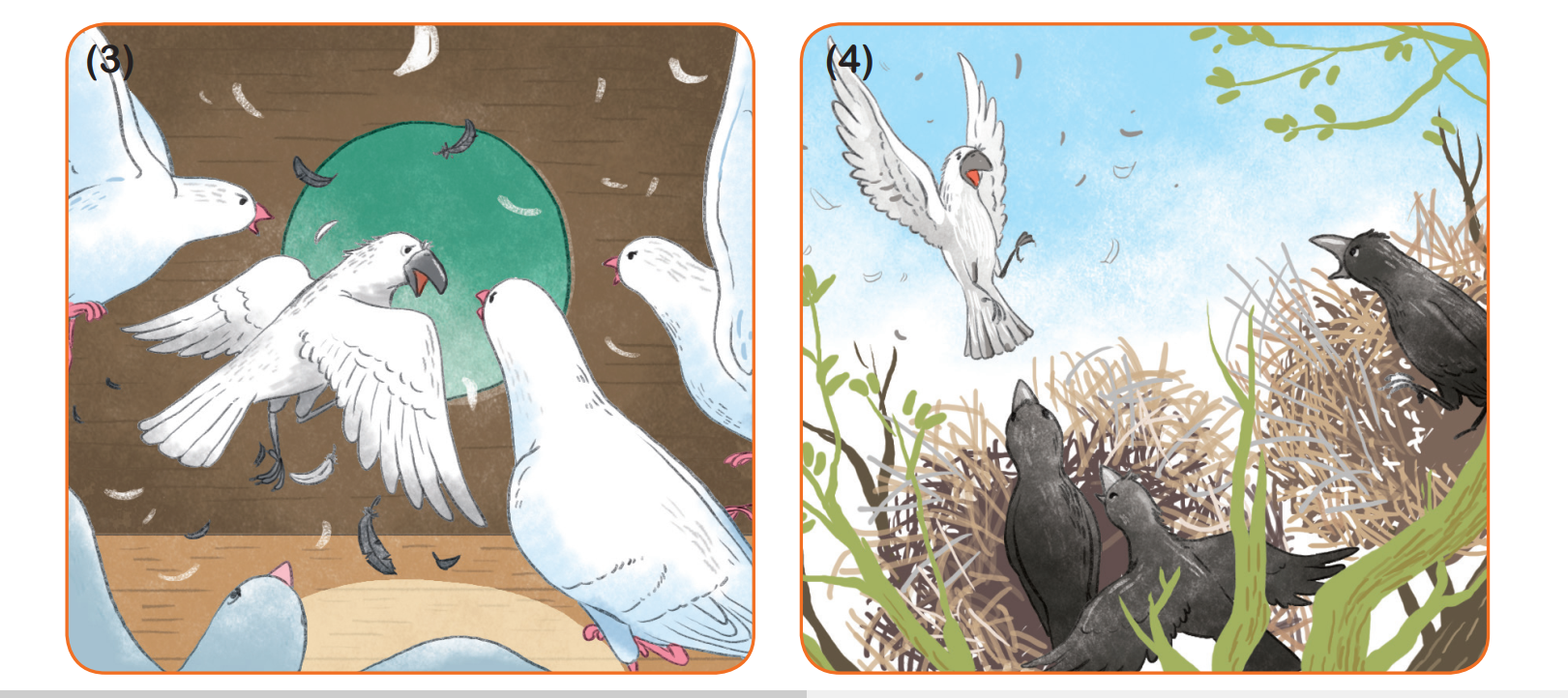 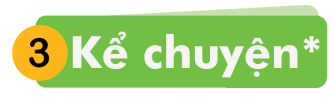 Vì sao họ nhà quạ cũng đuổi quạ đi?
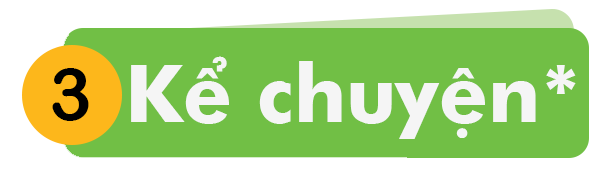 Quạ và đàn bồ câu
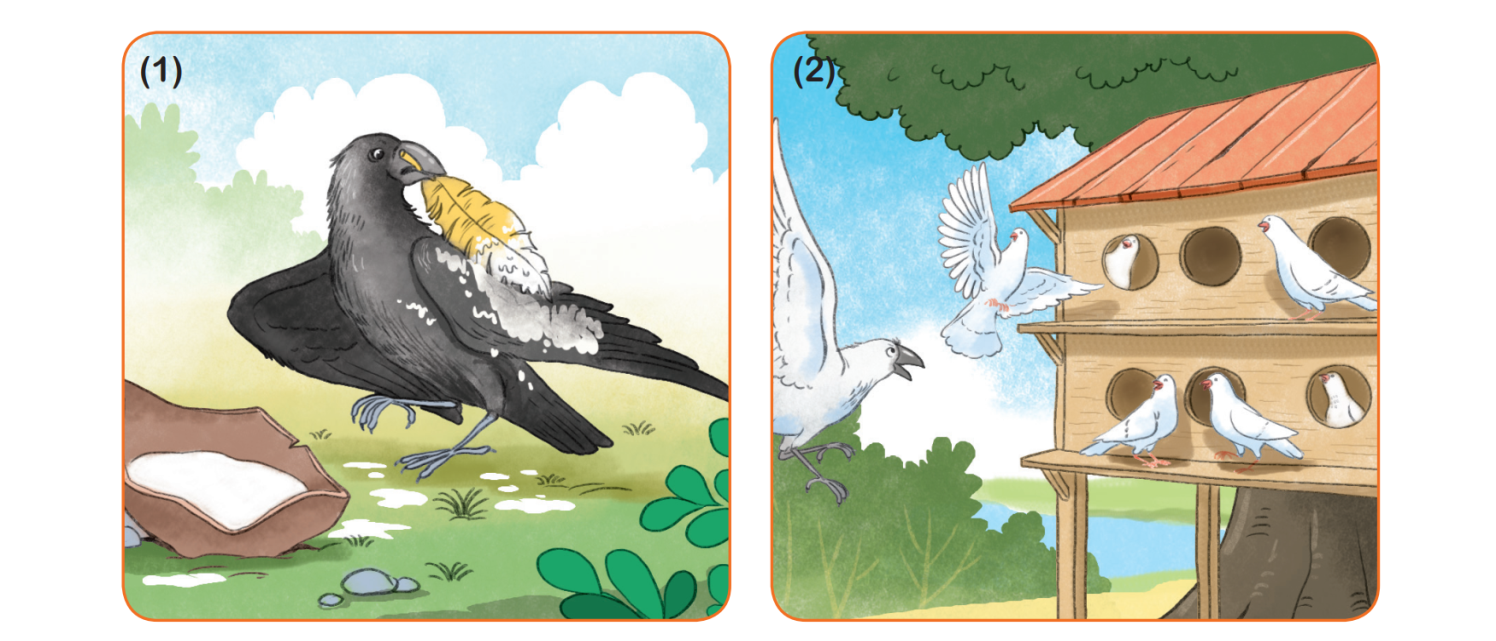 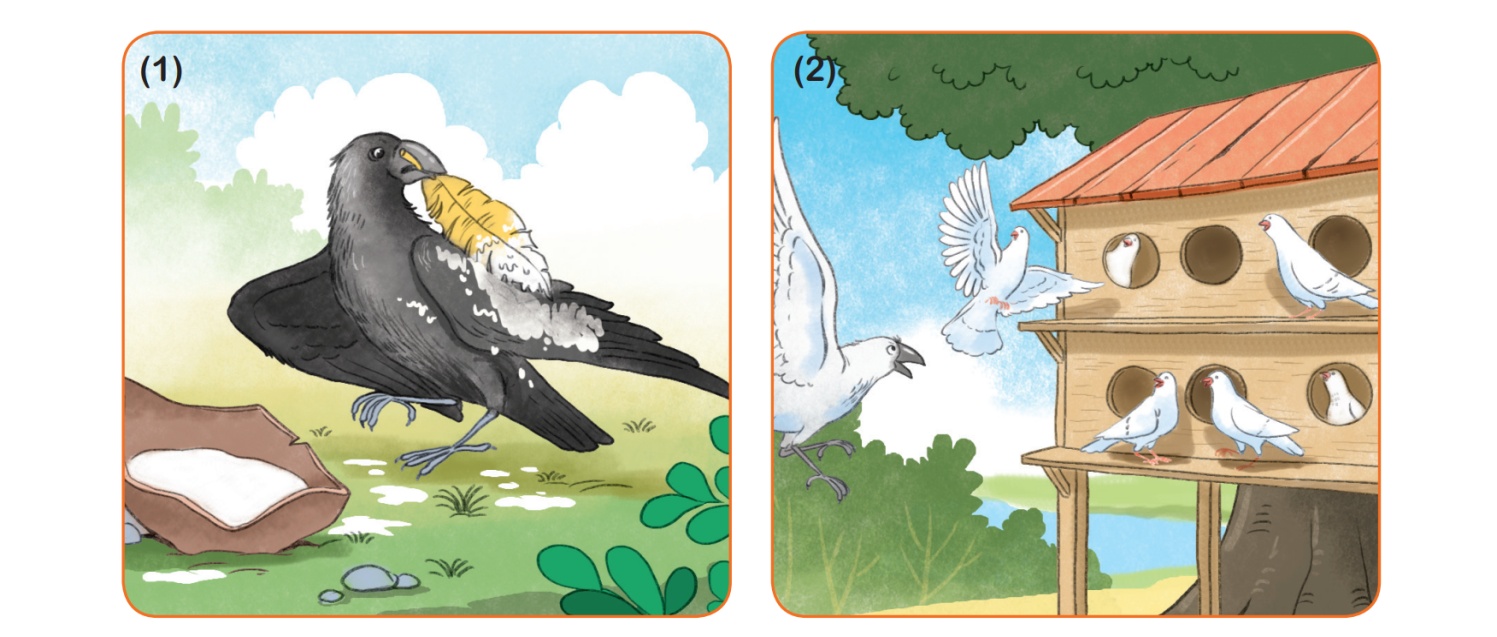 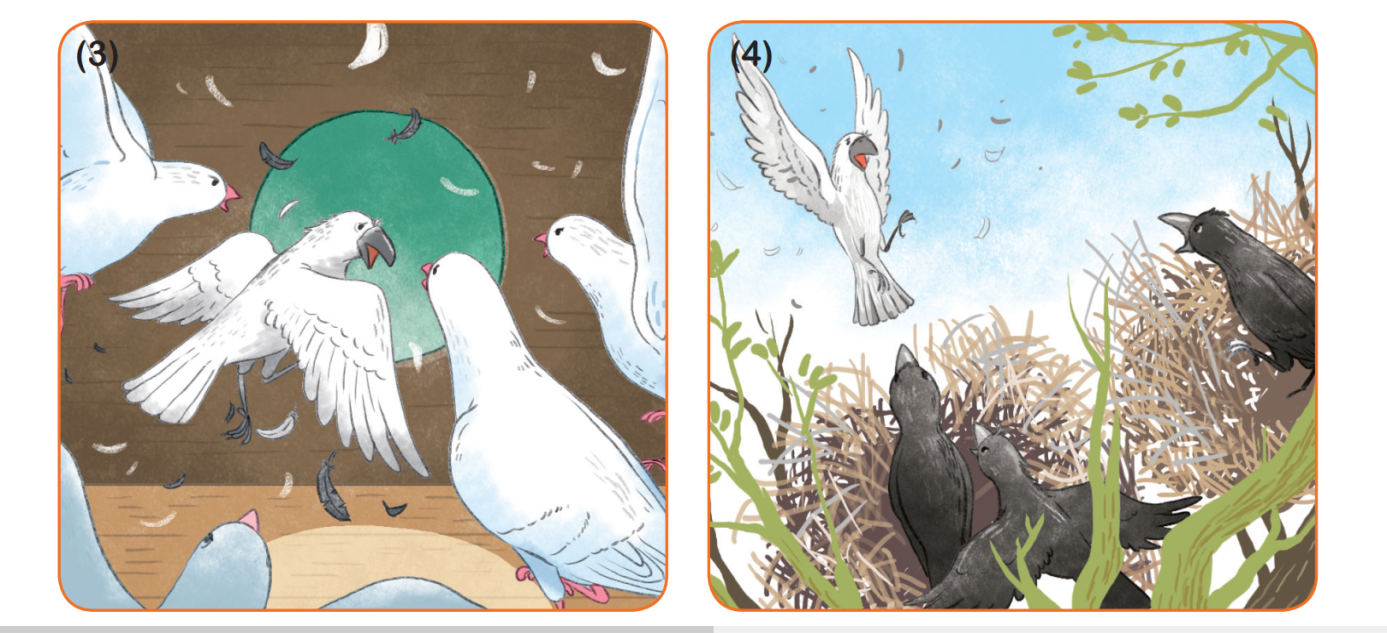 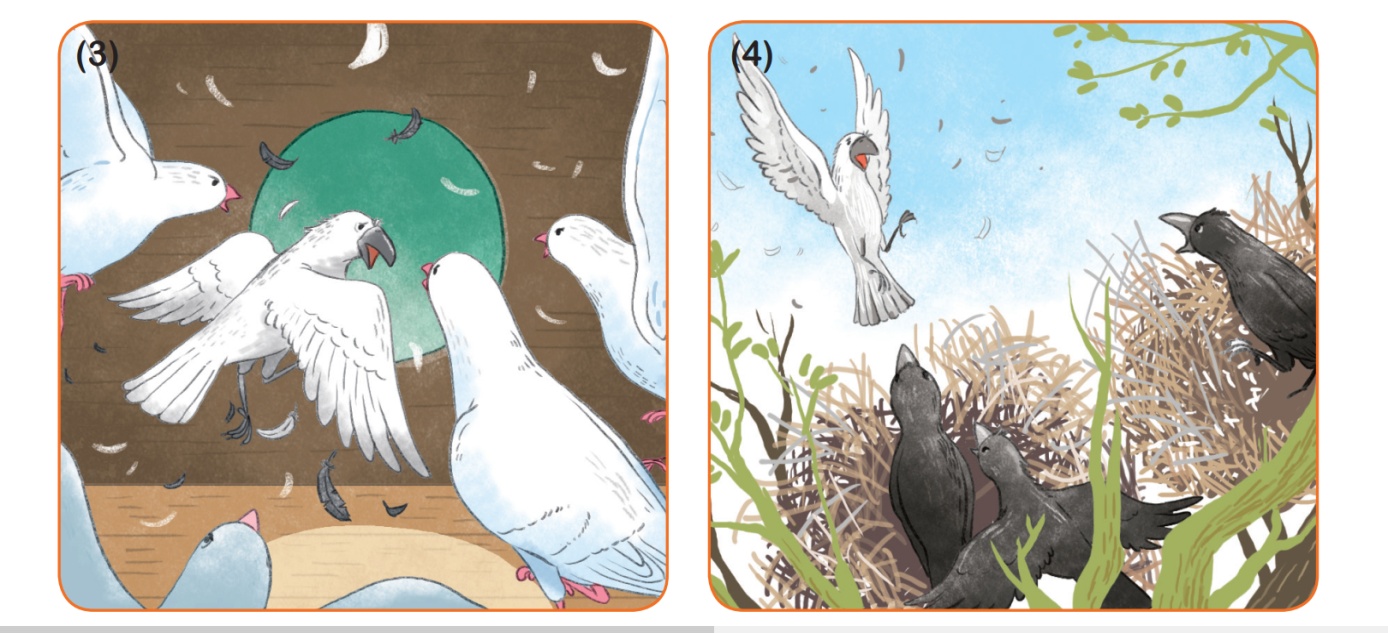 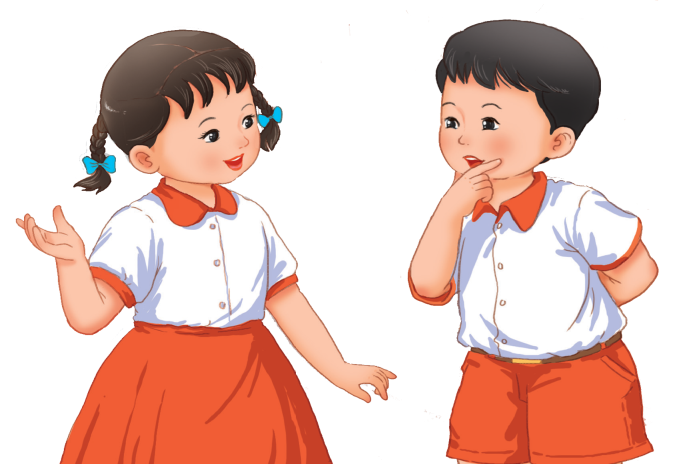 CỦNG CỐ 
BÀI HỌC
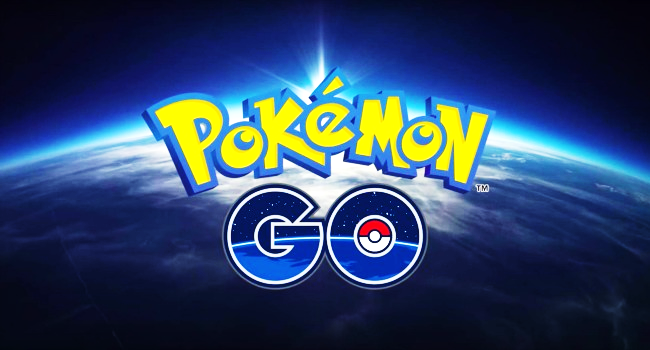 So sánh vần:
ep - êp
Tìm 1 từ có tiếng chứa vần: up
Tìm 1 tiếng có chứa vần “ip”
THU THẬP QUÂN BÀI
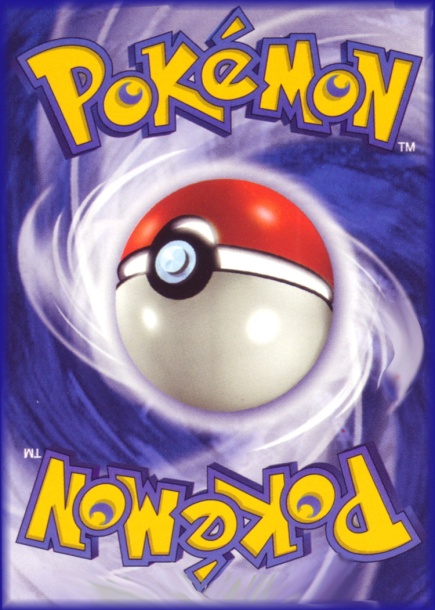 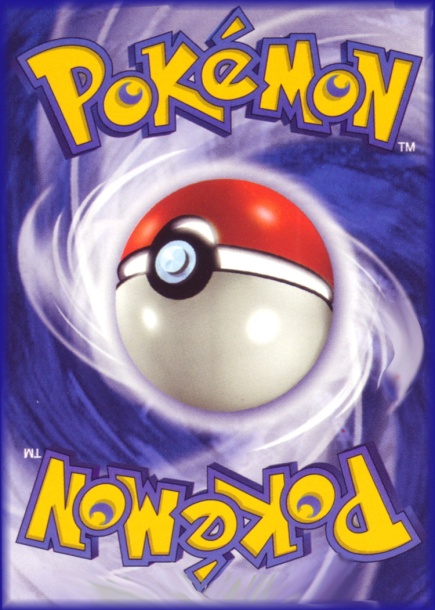 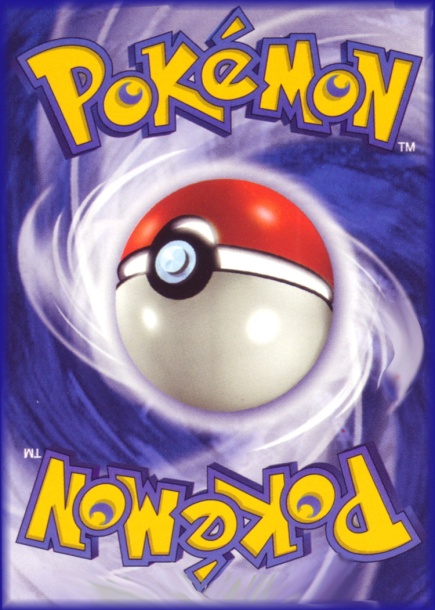 2
3
1
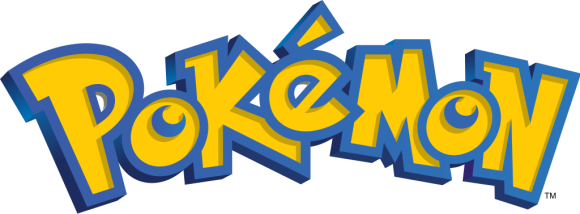 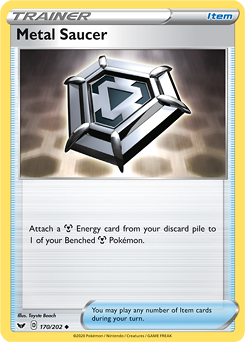 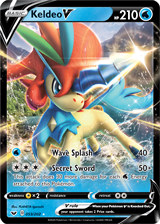 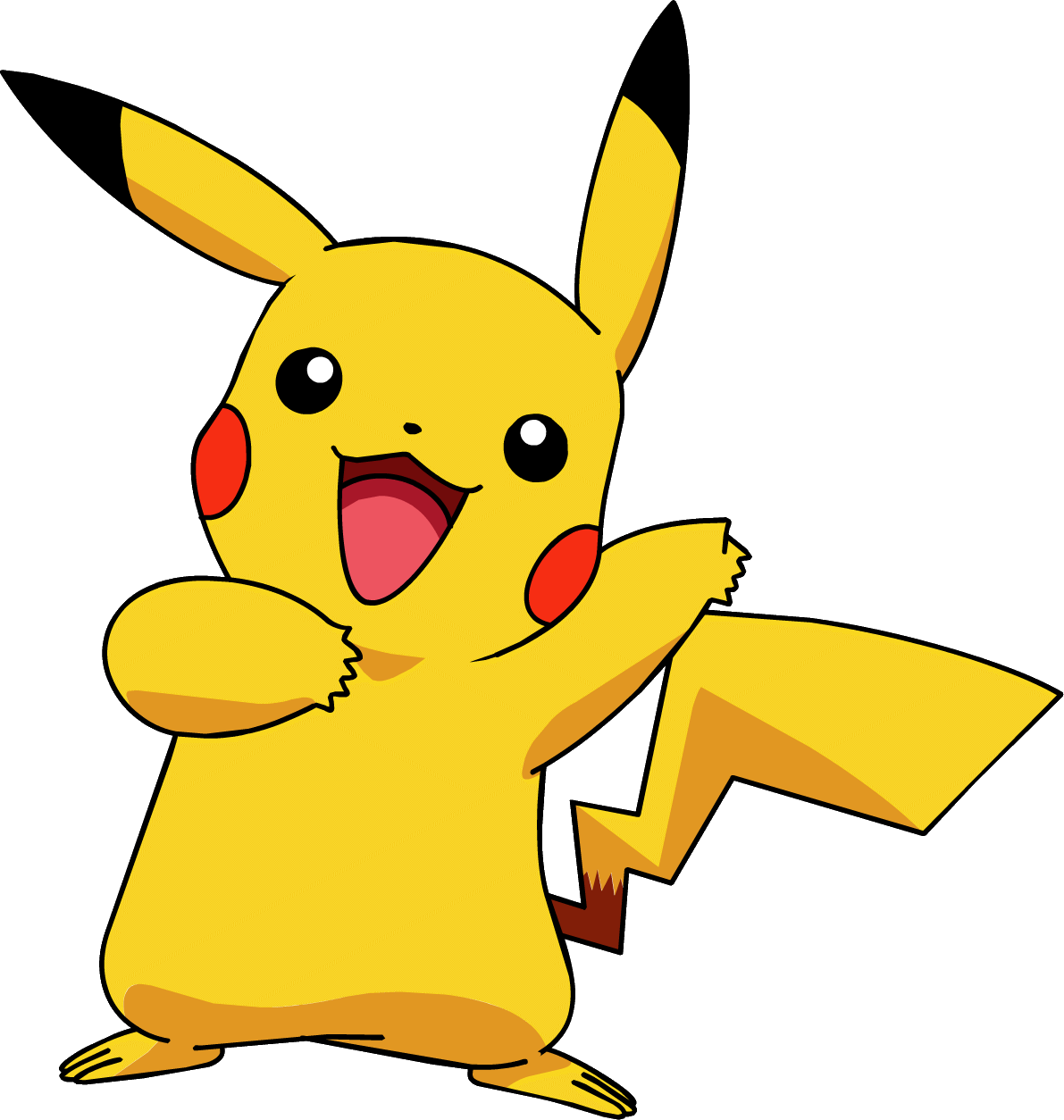 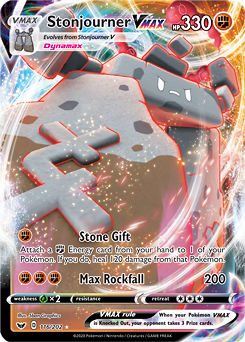 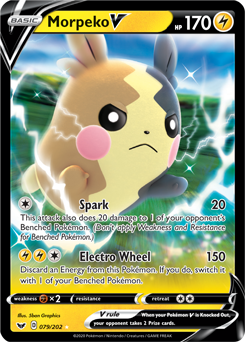 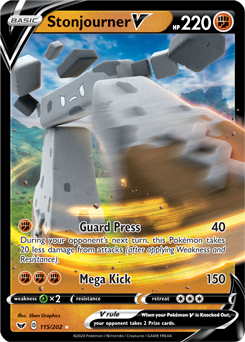 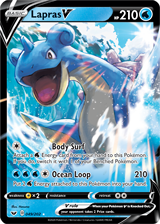 Nói 1 câu có tiếng chứa vần “anh”
LUCKY CARD
Tìm 1 tiếng có chứa vần “ăng”
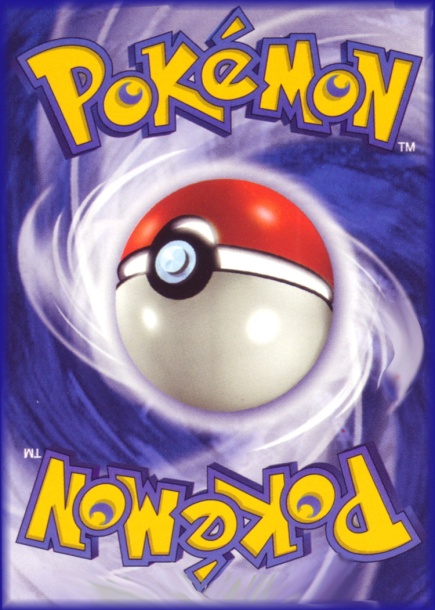 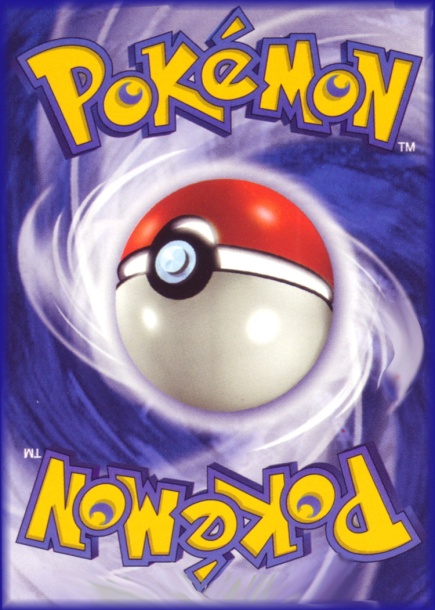 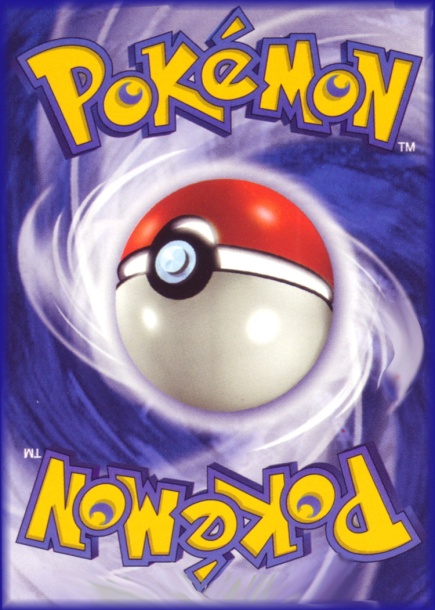 5
6
4